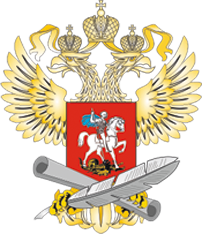 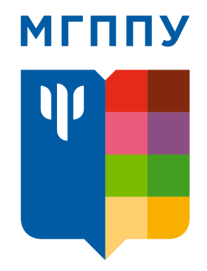 ПРОЕКТ «Создание и внедрение модели аттестации педагогических работников на основе оценки их квалификации в соответствии с требованиями профессионального стандарта педагога и федеральных государственных образовательных стандартов общего образования»
Модель аттестации учителей на основе использования единых федеральных оценочных материалов
Письмо Департамента государственной политики в сфере общего образования МИНОБРНАУКИ РОССИИ
от 04.05.2018 г.  № 08-1134  «О проведении апробации»
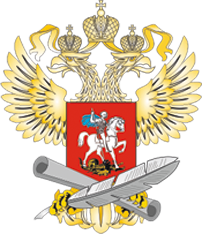 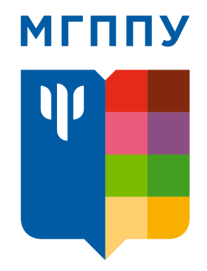 ПРОЕКТ «Создание и внедрение модели аттестации педагогических работников на основе оценки их квалификации в соответствии с требованиями профессионального стандарта педагога и федеральных государственных образовательных стандартов общего образования»
«… обеспечить формирование национальной системы учительского роста, направленной на установление для педагогических работников уровней владения профессиональными компетенциями, подтверждаемыми результатами аттестации, а также на учёт мнения выпускников общеобразовательных организаций …» 

(Поручение Президента Российской Федерации по итогам заседания Государственного совета от 23.12.2015)
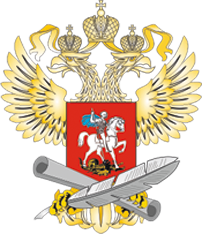 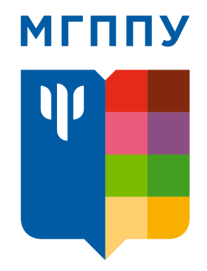 ПРОЕКТ «Создание и внедрение модели аттестации педагогических работников на основе оценки их квалификации в соответствии с требованиями профессионального стандарта педагога и федеральных государственных образовательных стандартов общего образования»
Модель аттестации включает
- независимую оценку квалификации педагога на основе использования  ЕФОМ (единых федеральных оценочных материалов);

    анализ контекстуализированных условий профессиональной деятельности  (справка работодателя);

   анализ образовательных результатов деятельности учителя;

- учет мнения выпускников общеобразовательных организаций.
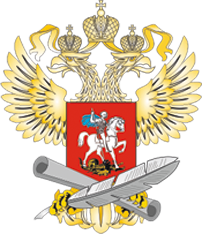 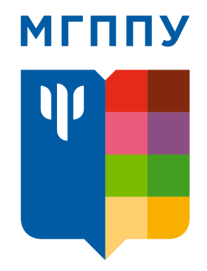 ПРОЕКТ «Создание и внедрение модели аттестации педагогических работников на основе оценки их квалификации в соответствии с требованиями профессионального стандарта педагога и федеральных государственных образовательных стандартов общего образования»
Независимая оценка квалификации предполагает анализ:
Компетенция понимается как способность совершения профессиональных действий (в соответствии с требованиями профессионального стандарта педагога) на основе профессиональных знаний, умений и профессиональных суждений.

Компетенции проявляются в выполнении профессиональных действий в рамках различных профессиональных задач.
Проекты комплектов ЕФОМ разработаны в соответствии с требованиями профессионального стандарта педагога и федеральных государственных образовательных стандартов общего образования.
	Одна и та же профессиональная компетенция или группа компетенций обеспечивает готовность выполнения одного или чаще нескольких схожих профессиональных действий.
ПРОЕКТ
Модель аттестации
Категории: 
1.Выпускники  педагогических ВУЗов
2. Лица без пед. образ.
3. Лица  без опыта работы учителем
4. Лица с пед. образ, но с перерывом в стаже > 5 лет
Документ об установлениивысшей категории
 (5 лет срок действия)
Документ об установлении 1-ой категории (5 лет срок действия)
высшая категория
Категории: 
1.Молодые специалисты
2. Учителя, подтверждающие соответствие должности учителя
А
по желанию
ВЫБОР
Действ. модель  А
Пед. образование ВУЗы
студенты в период ИГА
1-ая категория
Документ о подтверждении соответствия должности учителя  (5 лет  срок действия)
– ЕФОМ 
               ● Метод. К.,         ● ПП. К.,
            ● Комм. К.
        – СПРАВКА              работодателя                + учет мнения                                  выпускников 
              – ОБРАЗОВАТ.                РЕЗ-ТЫ             (за посл. 5 лет)
А
по желанию
ВЫБОР
Действ. модель  А
Сертификат допуска к пед.деятельности
– ЕФОМ 
               ●Метод. К.,          ● ПП. К.,
             ● Комм. К.
         – СПРАВКА          работодателя            + учет мнения                              выпускников
             – ОБРАЗОВАТ.                РЕЗ-ТЫ             (за посл. 5 лет)
А
обяз
Должность УЧИТЕЛЬ
А
обяз
– ЕФОМ 
 ● Предм . К., 
 ● Метод. К.,
 ● ПП. К.,
 ● Комм. К.
– СПРАВКАработодателя + учет мнения выпускников
– ОБРАЗОВАТ. РЕЗ-ТЫ ( за посл. 5 лет)
- Обязательная аттестация
Молодой специалист
А
обяз
А
по желанию
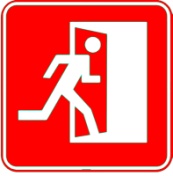 Уровни квалификации
ЕФОМ 
 ● Предм . К., 
 ● Метод. К.,
 ● ПП. К.,
 ● Комм. К.
- Аттестация  по желанию
Центр оценки педагогических компетенций (федеральный портал)
«Вход в профессию» (профессиональный экзамен)
3 года
Профессиональная деятельность
Самодиагностика + ДПО по выявленным дефицитам
 при содействии Ассоциаций ( предметных, выпускников и др.)
СУПЕРВИЗИЯ со стороны наставника(устранение выявленных дефицитов)
Переходный период  - 5 лет
КИМы
Эксперты
В составе Атт.комиссии
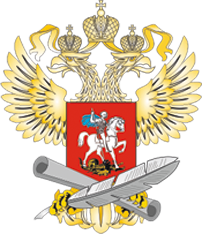 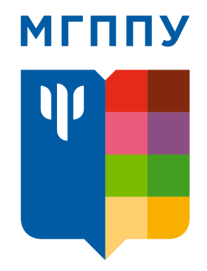 ПРОЕКТ «Создание и внедрение модели аттестации педагогических работников на основе оценки их квалификации в соответствии с требованиями профессионального стандарта педагога и федеральных государственных образовательных стандартов общего образования»
Оценка психолого-педагогических компетенций:
Оценка индивидуализации обучения
Оценка формирования универсальных учебных действий обучающихся
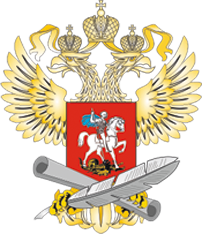 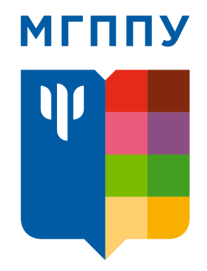 ПРОЕКТ «Создание и внедрение модели аттестации педагогических работников на основе оценки их квалификации в соответствии с требованиями профессионального стандарта педагога и федеральных государственных образовательных стандартов общего образования»
Оценка коммуникативных компетенций:
Оценка воспитательных аспектов педагогической деятельности
Оценка создания мотивирующей образовательной среды
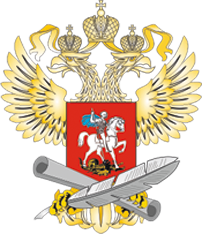 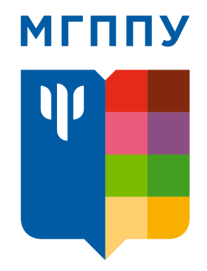 ПРОЕКТ «Создание и внедрение модели аттестации педагогических работников на основе оценки их квалификации в соответствии с требованиями профессионального стандарта педагога и федеральных государственных образовательных стандартов общего образования»
Для оценки сформированности компетенции на уровне действий проводится анализ образца профессиональной деятельности учителя, который включает в себя:
план (конспект) урока,
видеоурок с указанными в нем видеофрагментами, иллюстрирующими проверяемые компетенции,
образцы самостоятельной работы обучающегося (с оцениванием этих работ  учителем),
рефлексивный самоотчет.
       	Сформированность компетенции в части профессиональных знаний и  суждений проверяется в решении кейсов (педагогических задач и ситуаций), направленных на оценку профессионального мышления педагогов.
Учитель, проходящий оценку квалификации по ЕФОМ, может выбрать оценку сформированности одной ее составляющей на основе анализа образца профессиональной деятельности педагога  или  решения кейса.
	Тогда оценка другой составляющей компетенции проводится по невыбранному в первом случае элементу.
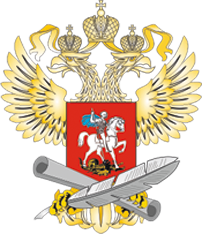 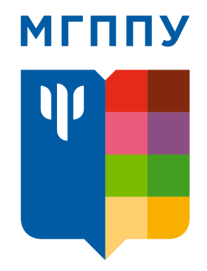 ПРОЕКТ «Создание и внедрение модели аттестации педагогических работников на основе оценки их квалификации в соответствии с требованиями профессионального стандарта педагога и федеральных государственных образовательных стандартов общего образования»
Оценка психолого-педагогических компетенций: ВЫБОР УЧИТЕЛЯ
Оценка индивидуализации обучения
Оценка формирования УУД обучающихся
КЕЙС
ВИДЕОУРОК

ИЛИ
Оценка формирования УУД обучающихся
Оценка индивидуализации обучения
КЕЙС
ВИДЕОУРОК

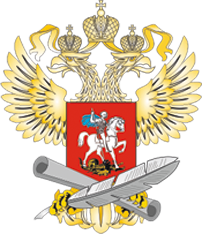 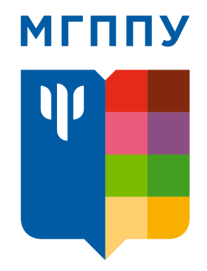 ПРОЕКТ «Создание и внедрение модели аттестации педагогических работников на основе оценки их квалификации в соответствии с требованиями профессионального стандарта педагога и федеральных государственных образовательных стандартов общего образования»
Оценка коммуникативных компетенций: ВЫБОР УЧИТЕЛЯ
Оценка воспитательных аспектов педагогической деятельности
Оценка создания мотивирующей образовательной среды
КЕЙС
ВИДЕОУРОК

ИЛИ
Оценка создания мотивирующей образовательной среды
Оценка воспитательных аспектов педагогической деятельности
КЕЙС
ВИДЕОУРОК

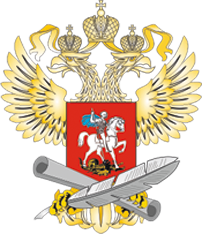 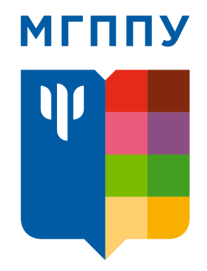 ПРОЕКТ «Создание и внедрение модели аттестации педагогических работников на основе оценки их квалификации в соответствии с требованиями профессионального стандарта педагога и федеральных государственных образовательных стандартов общего образования»
Апробация разработанной модели аттестации учителей на основе использования проектов типовых комплектов ЕФОМ для проведения аттестации педагогических работников, замещающих должность «учитель»
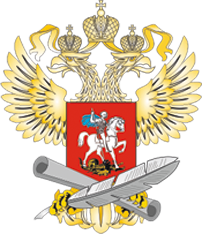 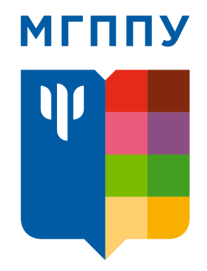 ПРОЕКТ «Создание и внедрение модели аттестации педагогических работников на основе оценки их квалификации в соответствии с требованиями профессионального стандарта педагога и федеральных государственных образовательных стандартов общего образования»
Принципы проведения апробации
- добровольность;
- конфиденциальность;
- соблюдение прав и социальных гарантий педагогических работников.
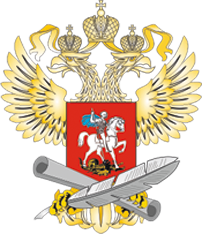 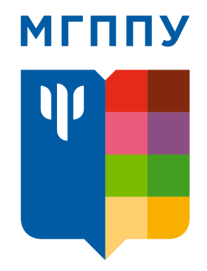 ПРОЕКТ «Создание и внедрение модели аттестации педагогических работников на основе оценки их квалификации в соответствии с требованиями профессионального стандарта педагога и федеральных государственных образовательных стандартов общего образования»
Цель апробации -
экспертиза профессиональным сообществом разработанной модели аттестации учителей на основе использования проектов типовых комплектов единых федеральных оценочных материалов для проведения аттестации педагогических работников, замещающих должность «учитель».
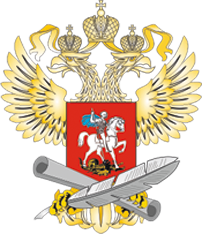 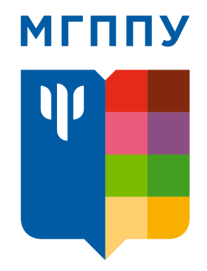 ПРОЕКТ «Создание и внедрение модели аттестации педагогических работников на основе оценки их квалификации в соответствии с требованиями профессионального стандарта педагога и федеральных государственных образовательных стандартов общего образования»
Задачи
привлечение профессионального сообщества к деятельностной экспертизе элементов модели аттестации на основе использования ЕФОМ на добровольной основе при соблюдении условий конфиденциальности;

апробация элементов модели аттестации, вынесение экспертных заключений всеми участниками апробации (предоставление соответствующих протоколов);

разработка типовых/вариативных подходов учета региональной специфики при рассмотрении элементов модели аттестации;
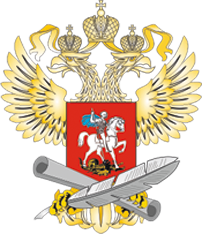 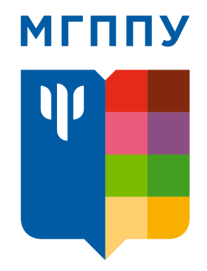 ПРОЕКТ «Создание и внедрение модели аттестации педагогических работников на основе оценки их квалификации в соответствии с требованиями профессионального стандарта педагога и федеральных государственных образовательных стандартов общего образования»
Задачи
анализ экспертных заключений (протоколов) участников апробации с целью дальнейшего внесения соответствующих изменений в модель аттестации;

доработка модели аттестации учителей на основе использования проектов типовых комплектов ЕФОМ для представления на общественно-профессиональное обсуждение в субъектах РФ;

проведение общественно-профессионального обсуждения по итогам апробации модели аттестации на основе использования ЕФОМ;

проведение Всероссийской конференции.
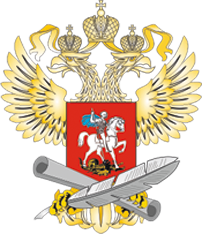 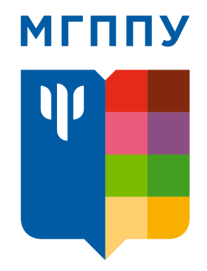 ПРОЕКТ «Создание и внедрение модели аттестации педагогических работников на основе оценки их квалификации в соответствии с требованиями профессионального стандарта педагога и федеральных государственных образовательных стандартов общего образования»
Категории участников
учителя, давшие добровольное согласие на участие в апробации:
- не имеющие действующей квалификационной категории;
- имеющие первую квалификационную категорию;
- имеющие высшую квалификационную категорию;
педагогические коллективы образовательной организации;
проектные группы, созданные на базе аттестационных комиссий, сформированных уполномоченными органами государственной власти в субъектах Российской Федерации, с участием представителей Общероссийского Профсоюза образования, делегированных его Центральным Советом, привлеченных экспертов;
общественно-профессиональные объединения (ассоциации) педагогических работников;
ФГБОУ ВО «Московский государственный психолого-педагогический университет».
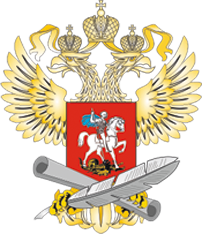 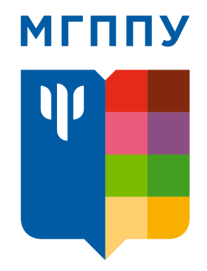 ПРОЕКТ «Создание и внедрение модели аттестации педагогических работников на основе оценки их квалификации в соответствии с требованиями профессионального стандарта педагога и федеральных государственных образовательных стандартов общего образования»
Элементы модели аттестации, вынесенные в апробацию
ЕФОМ по психолого-педагогической и коммуникативной компетенциям и апробационные прототипы ЕФОМ по педагогической и методической компетенциям (по русскому языку и математике);
справка работодателя;
образовательные результаты обучающихся;
учет мнения выпускников общеобразовательных организаций.
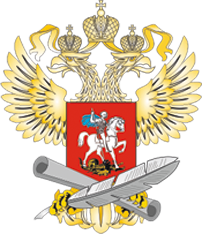 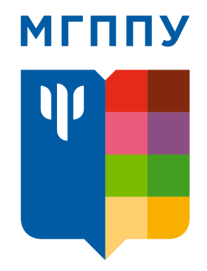 ПРОЕКТ «Создание и внедрение модели аттестации педагогических работников на основе оценки их квалификации в соответствии с требованиями профессионального стандарта педагога и федеральных государственных образовательных стандартов общего образования»
В ходе апробации предполагается
прохождение учителями ЕФОМ по психолого-педагогической и коммуникативной компетенциям и апробационных прототипов ЕФОМ по предметной и методической компетенциям, представление экспертного заключения по пройденным материалам;

экспертиза, доработка и предоставление педагогическими коллективами типовой формы справки работодателя, включающей:
- социокультурную характеристику класса/ школы; 
- иные условия профессиональной деятельности; 
- учет мнения обучающихся;
- учет мнения выпускников (при наличии);
- учет индивидуальных достижений учителя;
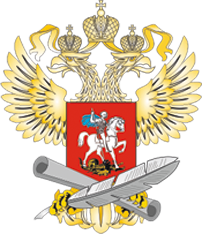 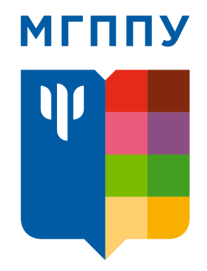 ПРОЕКТ «Создание и внедрение модели аттестации педагогических работников на основе оценки их квалификации в соответствии с требованиями профессионального стандарта педагога и федеральных государственных образовательных стандартов общего образования»
В ходе апробации предполагается
предоставление педагогическими коллективами представления работодателя учителя, содержащего сведения об образовательных результатах обучающихся учителя, участвующего в апробации, за последние пять лет;

апробация педагогическими коллективами методики учета мнения выпускников общеобразовательных организаций, выработка предложений, новых способов сбора и анализа мнений выпускников общеобразовательных организаций;

формирование участниками апробации предложений по доработке модели аттестации на основе использования ЕФОМ, порядка проведения аттестации педагогических работников, замещающих должность «учитель», анализ полученного массива данных.
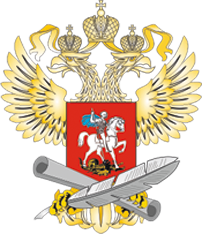 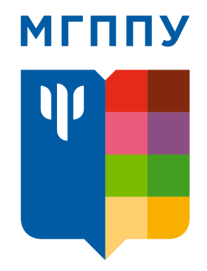 ПРОЕКТ «Создание и внедрение модели аттестации педагогических работников на основе оценки их квалификации в соответствии с требованиями профессионального стандарта педагога и федеральных государственных образовательных стандартов общего образования»
Сроки проведения апробации
Май - июнь 2018 года
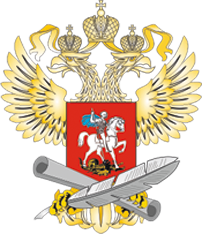 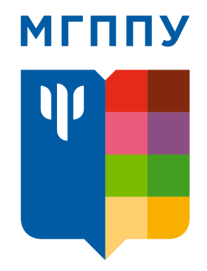 ПРОЕКТ «Создание и внедрение модели аттестации педагогических работников на основе оценки их квалификации в соответствии с требованиями профессионального стандарта педагога и федеральных государственных образовательных стандартов общего образования»
Участники апробации -
учителя, давших добровольное согласие на участие в апробации
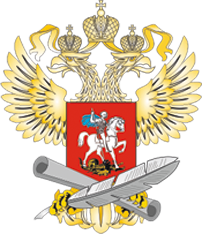 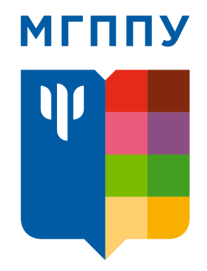 ПРОЕКТ «Создание и внедрение модели аттестации педагогических работников на основе оценки их квалификации в соответствии с требованиями профессионального стандарта педагога и федеральных государственных образовательных стандартов общего образования»
АПРОБАЦИЯ элементов модели аттестации 
(категория участников  - учителя)
по желанию
высшая категория
по желанию
1-ая категория
по желанию
Должность  УЧИТЕЛЬ
– ЕФОМ 
               ●Метод. К.               (апроб.прототип),                ● ПП. К.,
               ● Комм. К.
            – СПРАВКА            работодателя            + учет мнения                              выпускников
            – ОБРАЗОВАТ.                РЕЗ-ТЫ             (за посл. 5 лет)
– ЕФОМ 
               ●Метод. К.               (апроб.прототип),                ● ПП. К.,
               ● Комм. К.
            – СПРАВКА            работодателя            + учет мнения                              выпускников
            – ОБРАЗОВАТ.                РЕЗ-ТЫ             (за посл. 5 лет)
– ЕФОМ 
 ● Предм . К.(апроб.прототип),
 ● Метод. К. (апроб.прототип),
 ● ПП. К.,
 ● Комм. К.
– СПРАВКАработодателя + учет мнениявыпускников
– ОБРАЗОВАТ. РЕЗ-ТЫ ( за посл. 5 лет)
Уровни квалификации
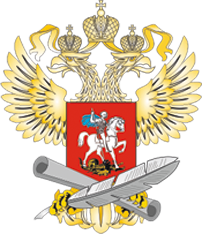 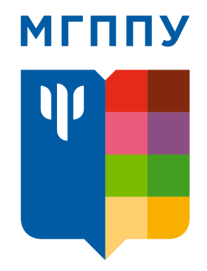 ПРОЕКТ «Создание и внедрение модели аттестации педагогических работников на основе оценки их квалификации в соответствии с требованиями профессионального стандарта педагога и федеральных государственных образовательных стандартов общего образования»
Экспертные заключения (протоколы) по элементам модели аттестации
(по категориям участников)
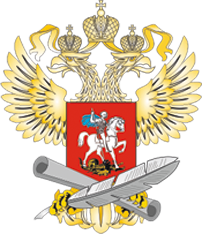 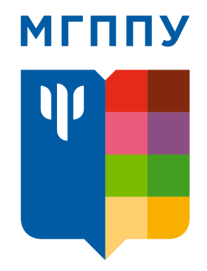 ПРОЕКТ «Создание и внедрение модели аттестации педагогических работников на основе оценки их квалификации в соответствии с требованиями профессионального стандарта педагога и федеральных государственных образовательных стандартов общего образования»
Учителя
Качественная оценка структуры и содержания ЕФОМ по психолого-педагогической и коммуникативной компетенциям по окончании прохождения ЕФОМ
Качественная оценка структуры и содержания апробационных прототипов ЕФОМ по предметной и методической компетенциям по окончании прохождения ЕФОМ
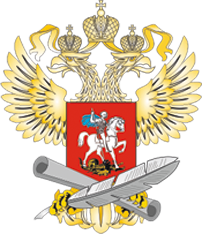 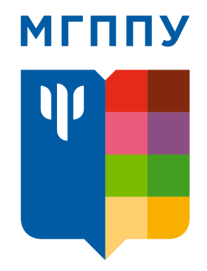 ПРОЕКТ «Создание и внедрение модели аттестации педагогических работников на основе оценки их квалификации в соответствии с требованиями профессионального стандарта педагога и федеральных государственных образовательных стандартов общего образования»
Педагогические коллективы
Качественная оценка и предложения по структуре проекта справки работодателя;
Разработанные методики по переводу справки работодателя в баллы;
Разработанные методики по переводу представления работодателя учителя, содержащего сведения об образовательных результатах обучающихся учителей за последние пять лет, в баллы;
Разработанные методики по сбору и учету мнения выпускников;
Общие предложения по доработке модели аттестации учителей на основе использования проектов типовых комплектов ЕФОМ для проведения аттестации педагогических работников, замещающих должность «учитель»;
Разработка перечня категорий учителей, имеющих право/возможность прохождения аттестации в упрощенном виде;
Предложения по внесению изменений и дополнений в процедуру работы аттестационных комиссий.
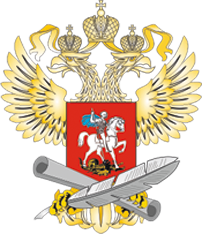 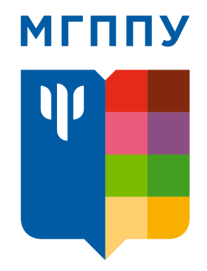 ПРОЕКТ «Создание и внедрение модели аттестации педагогических работников на основе оценки их квалификации в соответствии с требованиями профессионального стандарта педагога и федеральных государственных образовательных стандартов общего образования»
Проектные группы
Качественная оценка и предложения по структуре проекта справки работодателя;
Разработанные методики по переводу справки работодателя в баллы;
Разработанные методики по переводу представления работодателя учителя, содержащего сведения об образовательных результатах обучающихся учителей за последние пять лет, в баллы;
Разработанные методики по сбору и учету мнения выпускников;
Общие предложения по доработке модели аттестации учителей на основе использования проектов типовых комплектов ЕФОМ для проведения аттестации педагогических работников, замещающих должность «учитель»;
Разработка перечня категорий учителей, имеющих право/возможность прохождения аттестации в упрощенном виде;
Предложения по внесению изменений и дополнений в процедуру работы аттестационных комиссий.
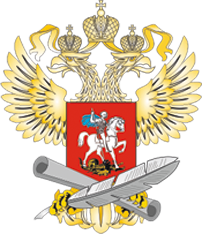 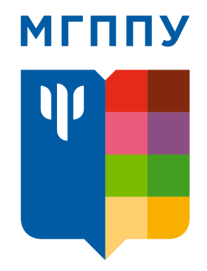 ПРОЕКТ «Создание и внедрение модели аттестации педагогических работников на основе оценки их квалификации в соответствии с требованиями профессионального стандарта педагога и федеральных государственных образовательных стандартов общего образования»
Этапы проведения апробации
сбор данных (май-июнь 2018 года)

аналитический этап и обобщение полученных результатов (июль-август 2018 года)
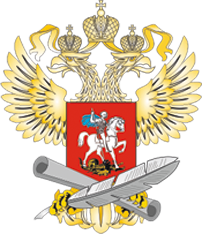 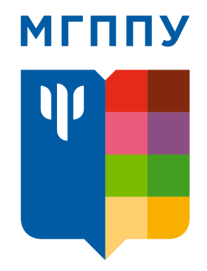 ПРОЕКТ «Создание и внедрение модели аттестации педагогических работников на основе оценки их квалификации в соответствии с требованиями профессионального стандарта педагога и федеральных государственных образовательных стандартов общего образования»
Полученные результаты аналитического этапа представляются для рассмотрения 
в Апробационную экспертную аттестационную комиссию (АЭАК)
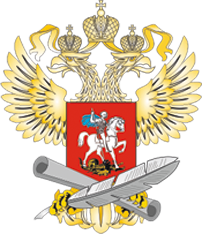 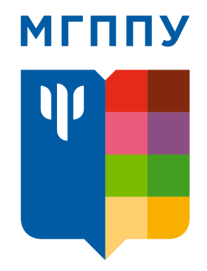 ПРОЕКТ «Создание и внедрение модели аттестации педагогических работников на основе оценки их квалификации в соответствии с требованиями профессионального стандарта педагога и федеральных государственных образовательных стандартов общего образования»
Цель АЭАК
Деятельностная экспертиза на основе результатов анализа, представленных в ходе апробации предложений по:
- методикам по переводу справки работодателя в баллы; 
- методикам по переводу представления работодателя учителя, содержащего сведения об образовательных результатах обучающихся учителей за последние пять лет, в баллы; 
- методикам по оценке учета мнения выпускников.
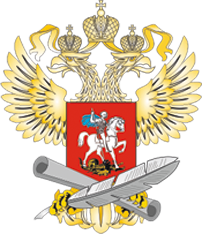 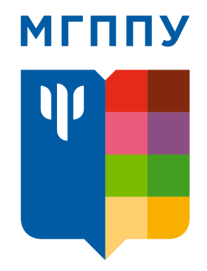 ПРОЕКТ «Создание и внедрение модели аттестации педагогических работников на основе оценки их квалификации в соответствии с требованиями профессионального стандарта педагога и федеральных государственных образовательных стандартов общего образования»
Цель АЭАК
2. Рассмотрение деперсонифицированных аттестационных кейс-комплектов результатов участия учителей в апробации элементов модели аттестации.

3.      Вынесение экспертных заключений, выработка предложений по внесению лучших апробированных методик в модель аттестации учителей на основе использования проектов типовых комплектов ЕФОМ для проведения аттестации педагогических работников, замещающих должность «учитель».
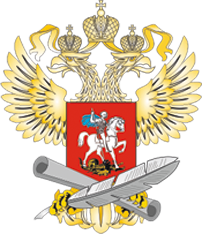 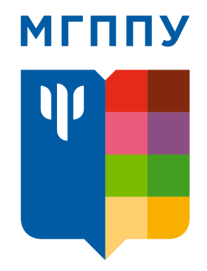 ПРОЕКТ «Создание и внедрение модели аттестации педагогических работников на основе оценки их квалификации в соответствии с требованиями профессионального стандарта педагога и федеральных государственных образовательных стандартов общего образования»
Задачи АЭАК
- анализ деперсонифицированных аттестационных кейс-комплектов, выбранных Исполнителем апробации;

- анализ и обобщение разработанных методик: по переводу справки работодателя в баллы, по переводу представления работодателя учителя, содержащего сведения об образовательных результатах обучающихся учителей за последние пять лет, в баллы, по учету мнения выпускников;
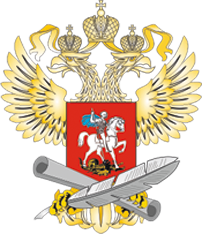 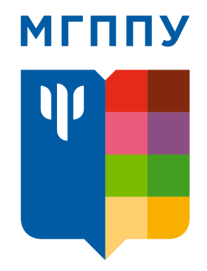 ПРОЕКТ «Создание и внедрение модели аттестации педагогических работников на основе оценки их квалификации в соответствии с требованиями профессионального стандарта педагога и федеральных государственных образовательных стандартов общего образования»
Задачи АЭАК
- анализ поступивших предложений по доработке проекта модели и порядка аттестации.

- анализ информации по соблюдению в ходе проведения апробации социально-трудовых прав и законных профессиональных интересов учителей, предоставленной представителями Общероссийского Профсоюза образования, входящими в состав АЭАК.
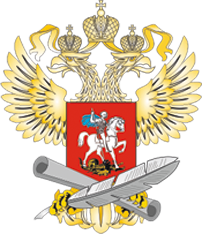 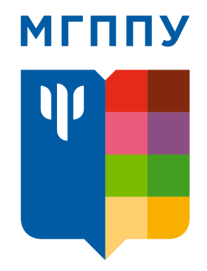 ПРОЕКТ «Создание и внедрение модели аттестации педагогических работников на основе оценки их квалификации в соответствии с требованиями профессионального стандарта педагога и федеральных государственных образовательных стандартов общего образования»
Состав АЭАКформируется из числа:
1) лиц, соответствующих 6-му уровню квалификации или выше (не менее половины членов аттестационной комиссии формируются из лиц, соответствующих 7-му уровню квалификации или выше);

2) лиц, имеющих стаж педагогической и (или) руководящей работы в образовательных организациях не менее пяти лет;

3) государственных служащих и работников органов государственной власти субъекта Российской Федерации, муниципальных служащих и работников органов местного самоуправления муниципальных образований, входящих в состав соответствующего субъекта Российской Федерации;
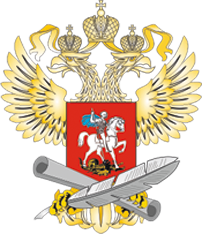 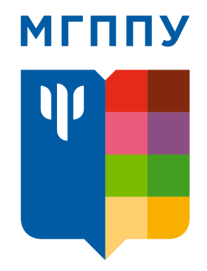 ПРОЕКТ «Создание и внедрение модели аттестации педагогических работников на основе оценки их квалификации в соответствии с требованиями профессионального стандарта педагога и федеральных государственных образовательных стандартов общего образования»
Состав АЭАКформируется из числа:
4) представителей Общероссийского Профсоюза образования, делегированных его Центральным Советом;

5) представителей педагогических ассоциаций, общественных объединений и иных корпоративных некоммерческих организаций, основанных на членстве физических (физических и юридических) лиц, в том числе, учителей;

6) лиц, из числа профессорско-преподавательского состава образовательных организаций высшего образования и (или) организаций дополнительного профессионального образования, принимающих участие (преподающих) в реализации основных и (или) дополнительных профессиональных образовательных программ укрупненной группы направлений подготовки и специальностей 44.00.00 «Образование и педагогические науки».
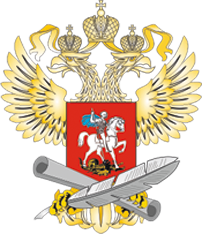 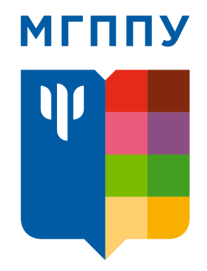 ПРОЕКТ «Создание и внедрение модели аттестации педагогических работников на основе оценки их квалификации в соответствии с требованиями профессионального стандарта педагога и федеральных государственных образовательных стандартов общего образования»
По результатам работы АЭАК будет проведена доработка модели аттестации учителей на основе использования проектов типовых комплектов ЕФОМ для проведения аттестации педагогических работников, замещающих должность «учитель», которая будет представлена на общественно-профессиональное обсуждение в РФ (сентябрь 2018 года)

Результаты общественно-профессионального обсуждения будут подведены на Всероссийской конференции 
(ноябрь 2018 года)